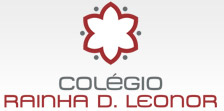 Impacto de corredores verdes na prevenção de cheias nas Caldas da Rainha
Carolina Higino
Francisco Morais
Francisco Santos
Gonçalo Cipriano
José Grilo
Margarida Patriarca
Patrícia Silva
Rafaela Esteves
Rita Coelho
Tomás Rato

Professora Carla Ferreira
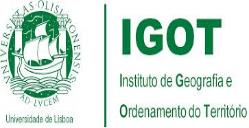 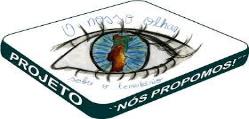 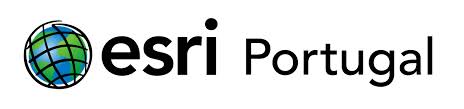 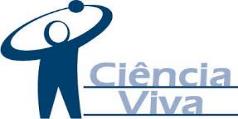 Lisboa, maio de 2015
ÍNDICE
Enquadramento: Cheias 
O que se viu…
O que se escreveu…
Os corredores verdes na prevenção de cheias
Proposta de corredores verdes a implementar
CHEIAS
Problemas decorrentes  de situações de cheias:
Destruição das infraestruturas existentes nos locais, meios de transporte e comunicação
Congestionamento 
Pânico
 Causas responsáveis pela ocorrência de cheias
Falta de espaços verdes 
Drenagem deficiente dos sistemas de esgotos
Abertura de comportas das barragens
Ocupação irregular do solo
Impermeabilização do solo
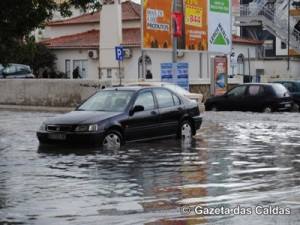 22 de setembro
 7 de outubro, 2014
“Inundações”
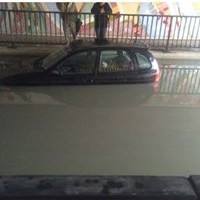 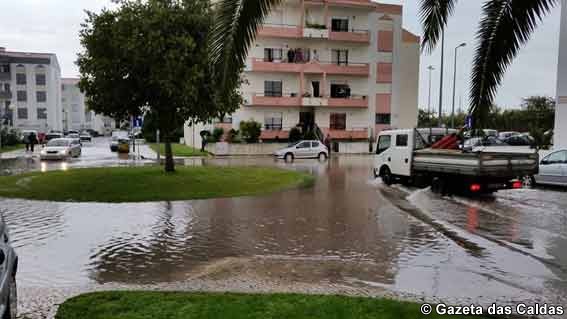 Gazeta das Caldas
Gazeta das Caldas
O que se escreveu …
“Não temos registos da queda de tanta chuva num curto espaço de tempo há vários anos”, comentava o delegado da Proteção Civil das Caldas da Rainha. José António mostrou-se impressionado com o valor de 21 litros de água por metros quadrado que caíram entre as 13.15 e as 13.45 do passado dia 7. Lojas, garagens e caves de prédios inundadas, rotundas e ruas cheias de água a impedir a circulação, foi a consequência da forte pluviosidade. “Se tem caído mais meia hora teria sido um pandemónio” 
Fonte: Gazeta das Caldas
Gazeta das Caldas
O que se escreveu …
“As fortes chuvadas que se fizeram sentir nas Caldas da Rainha na passada segunda-feira, 22 de Setembro, provocaram dezenas de inundações e lançaram a confusão no trânsito em algumas zonas da cidade.
Foi na Cidade Nova que os maiores estragos se fizeram sentir, com a água a invadir garagens e a causar prejuízos de milhares de euros. Alguns dos habitantes foram partilhando através das redes sociais algumas fotografias e vídeos da enxurrada, questionando-se como seriam capazes de sair de casa”.
Gazeta das Caldas
Os corredores verdes na prevenção de cheias
Corredores Verdes são espaços livres lineares ao longo de corredores naturais

Exemplos: Frentes ribeirinhas, cursos de água, canais, parques (…)

Benefícios ecológicos:
Conservação da biodiversidade
Filtro natural à poluição (tanto das águas como da atmosfera)
Infiltração da água
Mantém o equilíbrio ecológico do território
Os corredores verdes na prevenção de cheias
Benefícios sociais:

Proporcionam espaços de recreio e lazer
Contribuem para a preservação do património histórico e cultural
Criam vias de circulação alternativas aos meios motorizados;
Atraem a população

Criam, por isso, um espaço multifuncional

Em Portugal este conceito ainda não é muito relevante devido à falta de planeamento, no entanto, já existem várias propostas entre elas: Alcobaça, Braga, Montijo, etc.
1
2
3
4
5